ALIMENTATION HOLISTIQUE
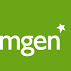 Alimentation Holistique : Sommaire
I - Réflexion générale sur l'industrie agroalimentaire aujourd'hui 

II - Shelton :les régimes dissociés 

III - Les compléments alimentaires 

IV - Le jeûne : une nouvelle thérapie ?
I - Réflexion générale sur l'industrie agroalimentaire aujourd'hui
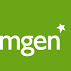 I - Réflexion générale sur l'industrie agroalimentaire aujourd'hui
Un constat plus qu'alarmant :

Des scandales à répétition,

       - liés aux modes de production : vache folle et farines animales, antibiotiques et facteurs de croissance, surexploitation des terres et exploitation des pays pauvres (huile de palme, perche du Nil...), pesticides, la question du bien-être animal, etc..

        - liés à des enjeux financiers colossaux : des centaines de millions de dollars utilisés chaque année, juste pour déterminer les moyens de rendre dépendant le consommateur, par le marketing mais aussi des moyens moins avouables (création de dépendances au sucre et au sel dès les premiers mois de la vie...)
I - Réflexion générale sur l'industrie agroalimentaire aujourd'hui
Conséquences :

Une véritable catastrophe écologique :
      - impact énorme de l'elevage bovin sur le réchauffement climatique 
      - des territoires entiers dégradés, empoisonnés (sous-sol et nappes phréatiques compris...)      ou deforestés (huile de palme, maïs...)
      - surcoût inutile et pollution dus aux transports d'un bout à l'autre du monde

Un bilan sanitaire désastreux 
      - mauvaise qualité des produits élaborés à bas coûts 
      - incidences graves sur la santé humaine, auxquelles se rajoutent les dégâts de l'hyperconsommation moderne (surpoids, obésité, maladies auto-immunes et dégénératives...), paradoxalement facteur de carences importantes (vitamines, oligo-éléments...)
I - Réflexion générale sur l'industrie agroalimentaire aujourd'hui
Quelles solutions pour l'avenir ?

Sur le plan technique :
     - permaculture, agriculture bio dynamique...
     - la question des labels "bio"...

Sur le plan personnel :
     - mieux connaître le fonctionnement du corps humain
     - privilégier la consommation de produits locaux et de saison
     - se complémenter correctement tout au long de la vie
     - la question de l'eau...
Alimentation Holistique : Sommaire
I - Réflexion générale sur l'industrie agroalimentaire aujourd'hui 

 

III - Les compléments alimentaires 

IV - Le jeûne : une nouvelle thérapie ?
II - Shelton : les régimes dissociés
II - Le régime dissocié
Objectifs :
Alléger le travail de la digestion,
Diminuer/éliminer la fermentation et la putréfaction gastro-intestinales,
Réduire la toxémie de l'organisme,
Améliorer la santé.

Origine :
A la fin de du 19ème siècle, avènement de l'hygiène naturiste, en réaction au développement de la médecine et de ses traitements (médicaments chimiques, vaccination, rayons X etc...), mais surtout de ses conséquences : effets secondaires parfois plus graves que les troubles traités, et phénomènes de dépendance.
II - Le régime dissocié
Une conception différente de la maladie :
"Guérir" une maladie est un non-sens total, car celle-ci n'est en fait que l'effort fourni par le corps pour se détoxiquer (la fièvre détoxique les tissus, les furoncles purifient le sang, la diarrhée nettoie les intestins, etc...)

Les remèdes (repos musculaire, nerveux, digestif –jeûne- sensoriel et sexuel) guérissent le corps, mais les facteurs de santé permettent d'éviter les causes de la maladie : c'est le début de la médecine de prévention. 

Réflexion sur les modèles animaux dans la nature :
Les animaux, tout comme l'homme primitif, ne disposent pas d'une grande variété d'aliments pour se nourrir. Ils font donc très peu de mélanges. Les processus de digestion se sont construits au cours de l'évolution à partir de ces données naturelles.
II - Le régime dissocié
Physiologie de la digestion :
Elle permet de réduire les aliments en des composés plus simples que peut accepter le flux sanguin, et que les cellules du corps utilisent pour fabriquer d'autres cellules.

C'est une action en partie mécanique (mastication, déglutition, brassage des aliments...) et en partie chimique, sous l'action d'agents ou ferments inorganiques appelés enzymes.

Mais l'action des enzymes de l'appareil digestif est soumise à des limites déterminées car celles-ci n'agissent que dans des conditions très précises, que l'on ne peut ignorer sans encourir des conséquences néfastes pour la santé. 

Combiner correctement ses aliments est la seule façon de respecter ces limites, de s'assurer une digestion plus facile et plus complète et de se protéger de l'empoisonnement.
II - Le régime dissocié
L'enzyme de la bouche : la ptyaline

La digestion de l'amidon ne peut se faire correctement dans l'intestin que si les aliments ont été correctement imprégnés de salive, qui contient la ptyaline. 
Sous son action, l'amidon est transformée en maltose (sucre complexe), qui sera ensuite réduit en glucose (sucre simple essentiel aux besoins de l'organisme) sous l'effet de la maltase (enzyme intestinale).

Problème :
La ptyaline ne joue son rôle que dans un milieu modérément alcalin. Si nous mélangeons les aliments contenants de l'amidon avec des aliments acides, l'action de la ptyaline s'en trouve arrêtée, la maltase ne peut intervenir directement sur l'amidon,  et celui-ci commence à fermenter.
II - Le régime dissocié
L'enzyme de l'estomac : la pepsine
C'est l'enzyme qui permet la première phase de la digestion de toutes sortes de protéines, c'est à dire de les transformer en peptides, qui pourront être ensuite réduits à leur tour par d'autres enzymes spécifiques.

Problème(s) :
La pepsine n'agit qu'en milieu acide, elle est détruite en milieu alcalin.
Une basse température (boissons glacées ou glace en dessert) suspend son action
L'alcool la précipite (réaction chimique) et neutralise son action, alors que nous apprécions tellement un bon verre de vin rouge avec nos viandes...

Conséquences :
La seule manière de d'assurer une digestion correcte consiste à consommer les aliments séparément (monocure) ou à les associer , de façon à respecter les conditions permettant l'action des enzymes digestives.
II - Le régime dissocié
Les combinaisons alimentaires : grandes familles d'aliments

1- Protéines : viande, poisson, fromage, oeufs, soja, graines et noix, légumineuse, arachides, lait (dans une moindre mesure)
2- Glucides : amidons ou farineux (pomme de terre, céréales, arachides, châtaignes, fèves, haricots, pois, potiron, topinambour...), sirops et sucres, fruits doux (banane, datte, figue, kaki, pruneau, raisin...)
3- Lipides : crème, beurre, huiles et graisses, avocats, noix, viandes grasses...
4- Fruits acides : ananas, citron, orange, pamplemousse, tomates, pêches pommes et prunes si acides...
5- Fruits mi-acides : abricot, figue, mangue, poire, papaye, pêches pommes et prunes douces...
6- Légumes verts non farineux
II - Le régime dissocié
Les règles de base des combinaisons alimentaires :

1- Manger acides et amidon à des repas séparés. 
2- Consommer protéines et amidon à des repas séparés.
3- Ne manger à un même repas qu'une seule protéine. 
4- Manger les acides et les protéines à des repas séparés. 
5- Manger les corps gras et les protéines à des repas séparés. 
6- Manger sucres et protéines à des repas séparés. 
7- Mangers sucres et amidons à des repas séparés.
8- Consommer le lait seul, ou avec les fruits acides.
9- Oublier les desserts...
II - Le régime dissocié
Pour résumer :

Le repas du matin pourrait être composé uniquement de fruits.
À midi prenez un repas composé de glucides, seuls ou avec des légumes verts.
Le soir, mangez des protéines, seules ou avec des légumes verts.

Les verdures doivent être consommés au moins une fois par jour (à midi ou le soir, idéalement les deux).
Les salades et les légumes crus devraient constituer, en poids, les deux-tiers ou les trois-quarts du repas.

Pour réussir à modifier vos habitudes, prenez le temps de modifier d'abord seulement un repas (15 jours pour que cela devienne une nouvelle habitude et ne vous dérange plus), puis un second, et enfin le troisième.
Alimentation Holistique : Sommaire
I -Réflexion générale sur l'industrie agroalimentaire aujourd'hui 

II - Shelton : les régimes dissociés 

 

IV - Le jeûne : une nouvelle thérapie ?
III - Les compléments alimentaires
III -  Les compléments alimentaires
Constat :
L'alimentation industrielle moderne présente plusieurs problèmes : 
- Mélange récurrent des différentes familles d'aliments (plats composés),
- Trop riche en graisses, sucres et sel,
- Carences nombreuses en vitamines et oligo-éléments notamment.

Les régimes alimentaires associés à la santé et à la longévité (méditerranéen, crétois, okinawa...) ont des caractéristiques bien marquées : frugalité, diversité, produits de la mer en grande quantité par exemple. 

Il est possible aujourd'hui de se procurer assez facilement des compléments alimentaires pour rééquilibrer notre alimentation et fournir à notre organisme ce dont il a besoin pour se défendre et se développer en bonne santé.
III -  Les compléments alimentaires
Une grande variété  de produits disponibles

La plupart sont des produits simples et naturels (algues, miel, gelée royale, ginseng, gingembre, épices, graines et huiles spécifiques...)

Parmi les plus importants (mais pas forcements les plus connus et utilisés) figurent le Plasma de Quinton et le curcuma.

On peut en trouver la plupart dans les boutiques bio qui fleurissent un peu partout (question de business…?) mais également sur internet.
III -  Les compléments alimentaires
Le Plasma de Quinton : « La mer est un Docteur »

L’eau est le plus important des constituants du corps humain. En moyenne, la quantité d’eau contenue dans un organisme est de 70%. Ainsi, pour une personne de 70 kgs, la quantité d’eau contenue dans le corps est de 45 litres d’eau, soit environ 65%. Elle possède :
- Une fonction d’élimination et de drainage : l’eau élimine du corps les toxines accumulées par les muscles lors de nos activités quotidiennes ou par les excès alimentaires, tout comme par la sédentarité, la fièvre, le stress, ou la pollution de l’air.
- Une fonction thermorégulatrice (la température du corps doit impérativement être maintenue autour de 37°).
- Une fonction respiratoire et cardiaque.

Or, le corps humain ne stocke pas l’eau, au contraire, il en perd 2,7 litres/jour !
III -  Les compléments alimentaires
Milieu interne et sels minéraux
Les sels minéraux les plus abondants dans la cellule sont au nombre de 4 :

- Le sodium est le plus important de tous. Il exerce une action complémentaire avec les 3 autres sels.
Sodium/Potassium : action sur les fibres nerveuses et musculaires
Sodium/Calcium : influence le travail du cœur
Sodium/Magnésium : tonicité du péristaltisme intestinal et action sur la mémoire

- Le potassium agit sur le cœur et les muscles en général.
Le calcium représente environ 2% du poids du corps (dont 99% dans le squelette) et son taux dans le sang doit être soigneusement équilibré.

- Le Phosphore intervient dans la fixation du calcium. Ainsi, en cas de déséquilibre Calcium/Phosphore, des retards de croissance seront constatés chez l’enfant , et des troubles divers du squelette chez l’adulte .
III -  Les compléments alimentaires
Le Magnésium intervient dans la contraction musculaire (spasmophilie, paupière qui « saute », mains qui tremblent, fatigue chronique sont fréquemment les signes d’un déficit en magnésium), mais également dans le péristaltisme intestinal, et surtout dans la fabrication des globules blanc (principaux acteurs du système immunitaire)

NB : il est vain de vouloir apporter un ou plusieurs sels sous forme d’oligoéléments car cela n’engendrera au mieux qu’une disparition provisoire des symptômes ressentis. Aucun sel pris isolément ne permettra l’équilibre minéral du corps. 
Il faut donc absorber régulièrement tous les minéraux, en proportion adéquate, sous la forme la plus assimilable : le Plasma de Quinton.

Notons également que la chimie confirme cette identité minérale du milieu marin. Les sels sanguins sont les mêmes que les sels marins, et on les retrouve dans le même ordre d’importance (Chlore, sodium, potassium, calcium, magnésium, soufre, silicium, carbone, phosphore, fluor, fer, azote….)
III -  Les compléments alimentaires
Le curcuma
De très nombreuses études cliniques ont mis en évidence des effets préventifs et co-thérapeutiques du curcuma dans les pathologies suivantes :
Arthrose, uvéite, colopathie, dyskinésie vésiculaire, maladie de Crohn, gastrite, infection à Helicobacter et ulcère gastrique, hépatites toxiques (éthanol, arsenic), prostatite chronique, vitiligo, psoriasis, lupus, maladies cardiovasculaires, angine de poitrine, diabète et ses complications, cancers…
Le pouvoir de blocage des cytokines par la curcumine est tel que les auteurs  suggèrent qu’elle soit systématiquement testée dans les viroses, même les plus graves comme Ebola, où »l’orage cytokines » un des facteurs principaux de la mortalité.
                                                                                                    
Selon la plupart d’entre eux, le rapport bénéfices/risques de la curcumine n’a aucun équivalent connu.
Alimentation Holistique : Sommaire
I -Réflexion générale sur l'industrie agroalimentaire aujourd'hui 

II - Shelton : les régimes dissociés 

III - Les compléments alimentaires 

IV- Tout ce qu'il faut savoir sur l'eau
IV – Le jeûne, une nouvelle thérapie ?
IV -  Le jeûne, une nouvelle thérapie?
La redécouverte récente de près de 40 ans de recherches russes permet à la médecine occidentale de s’interroger aujourd’hui sur les mécanismes et les bienfaits du jeûne.

Pourtant, il s’agit d’une pratique ancestrale, avec au départ des connotations religieuses (Ramadan, Carême, Yom Kippour…), même si on y retrouve la notion de « remise en état de pureté » du corps et de l’esprit.

Toujours non autorisé en France, le jeûne médicalisé est utilisé en Allemagne ou en Russie pour un grand nombre d’indications (amaigrissement, traitement des allergies ou des colopathies, problèmes de peau, addictions…)

NB : Si la jeûne complet est possible pendant un certain temps dans des limites physiologiques, l’hydratation (1,5 à 2,5 d’eau par jour) reste absolument nécessaire afin d’éviter des problèmes de santé.
IV -  Le jeûne, une nouvelle thérapie?
Les 3 phases métaboliques du jeûne :

- Jour 1 : l’organisme fonctionne normalement mais épuise rapidement les réserves de glucose (disponible dans le sang ou stocké dans le foie sous forme de glycogène), immédiatement utilisables pour les processus habituels du corps.

- Jour 2 à 5 : glucose et glycogène étant épuisés, l’organisme puise dans les réserves de graisse et de protéines pour former du glucose. Les acides gras du tissus adipeux sont aussi mis à contribution.

- Au-delà de 5 jours : afin de ne plus puiser dans les protéines (dangereux pour le cœur notamment), foie et reins produisent des corps cétoniques (molécules de substitution du glucose) qui seront utilisés notamment par le cerveau.
IV -  Le jeûne, une nouvelle thérapie?
Ces processus biologiques sont considérées aujourd’hui comme normaux, et correspondent à des réserves d’environ 40 jours pour un individu d’1m70 pesant 70 kgs, mais de 100 jours pour un individu de même taille pesant 90 kgs.

Le record enregistré a été de 382 jours de jeûne, pour un Ecossais, Angus Barbieri, qui est passé ainsi de 207 à 82 kgs…!

Ces études mettent en lumière le rôle adaptatif du jeûne chez un certain nombre d’espèces animales, dont les mammifères (donc l’homme…) : tout semble démontrer que la nature a prévu des mécanismes de protection et de survie pour affronter les périodes de disette, notamment à la mauvaise saison.

Rappelons que le frigo plein et les trois repas par jour tous les jours de la vie, dans les pays occidentaux, est une invention très récente dans l’histoire humaine…
IV -  Le jeûne, une nouvelle thérapie?
Jeûne et cancer :

- Rôle préventif du jeûne très fortement probable…

En cas de cancer avéré, le jeûne ne suffit pas seul et ne remplace pas les traitements traditionnels (chirurgie, radiothérapie, chimiothérapie…). En revanche, c’est un complément thérapeutique très utile :

	Limite les nausées et les effets secondaires du traitement,
	Facteur de protection cellulaire des cellules saines qui se mettent en mode « défense » après 2 ou 3 jours de jeûne (modifications de l’expression génétique de la cellule),
	Facteur d’affaiblissement des cellules cancéreuses, très gourmandes en glucose, qui deviennent ainsi plus fragiles face au traitement,
	Limitation des mécanismes de croissance et de différentiation des cellules cancéreuses (action de certains composants des protéines)…